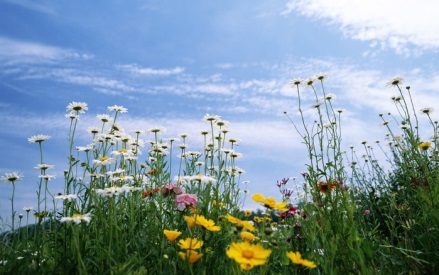 Давай пройдёмся
медленно по лугу
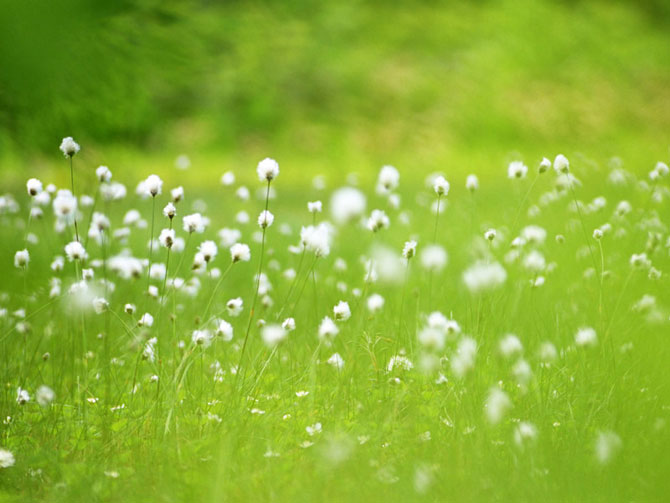 И «здравствуй» скажем
Каждому  цветку
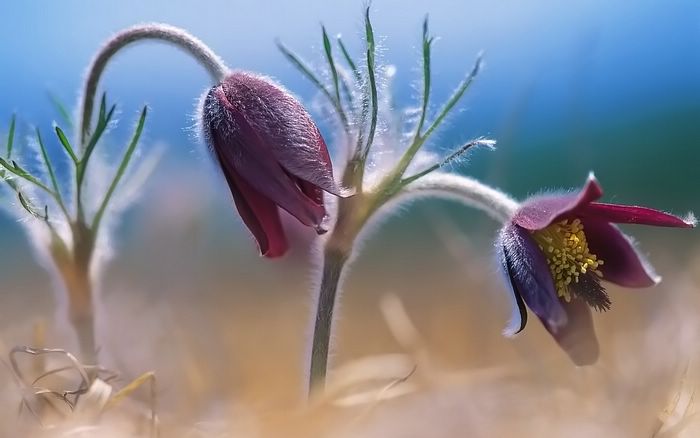 Я должен 
над цветами наклониться
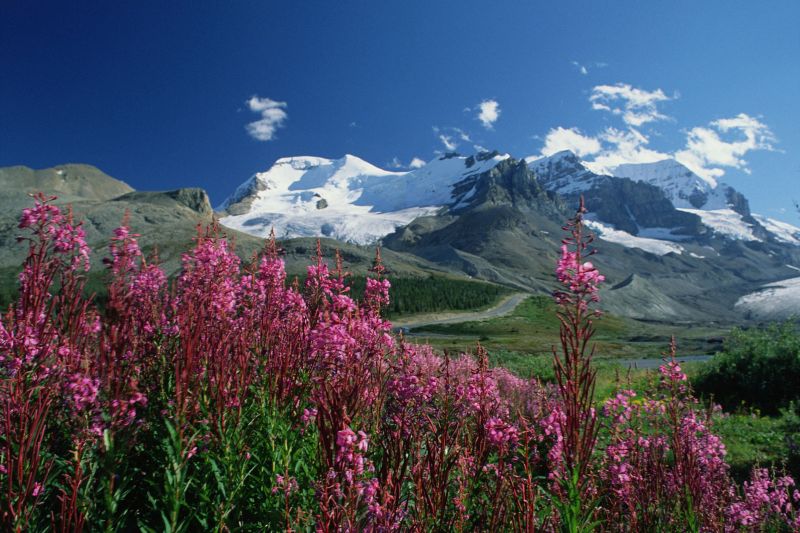 Ни для  того, 
чтоб рвать или срезать
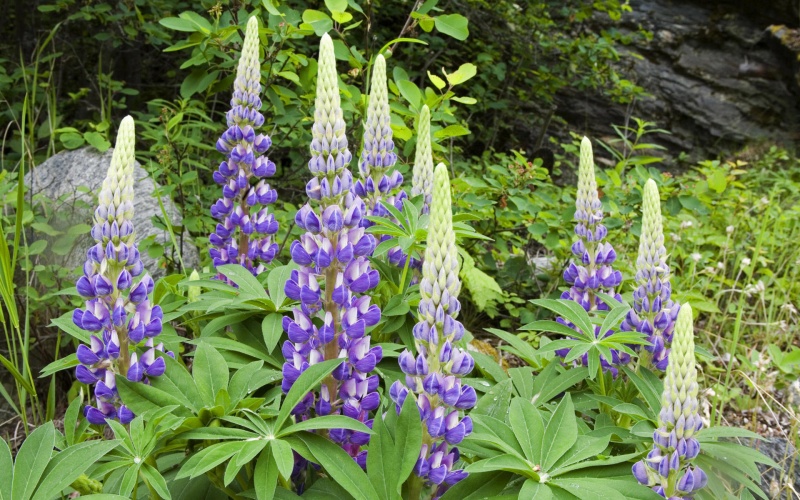 А чтоб увидеть 
добрые их лица,
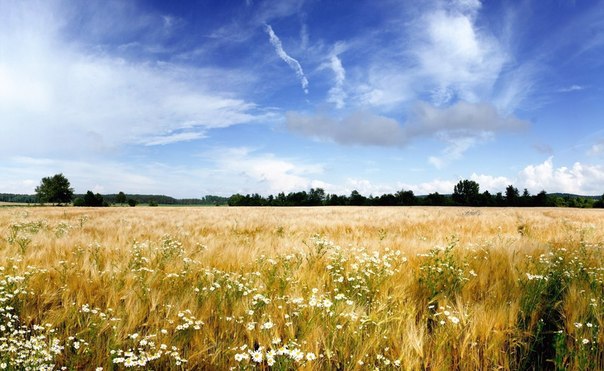 И доброе  лицо им показать!
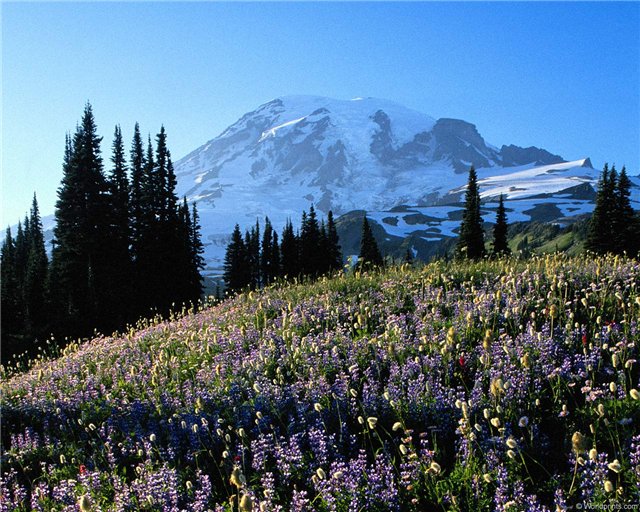 Давайте наши души
Вместе сохраним
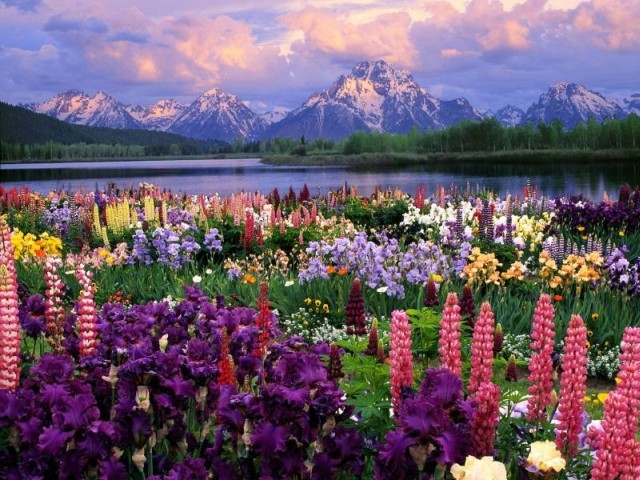 Тогда мы на земле
И сами сохранимся
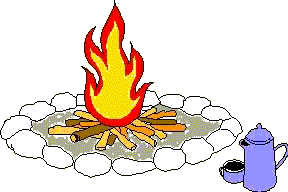 Теперь я знаю..  
 Теперь я могу..
 Мне  было интересно..
 Мне было трудно…